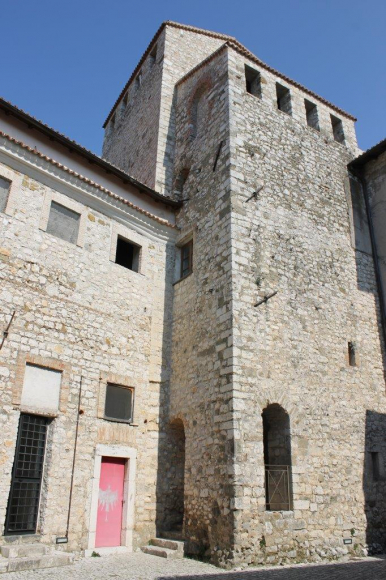 Castello di Ceccano, Frosinone
Ceccano (FR), Castello, camera picta, resti del fregio sommitale
Ceccano (FR), Castello, camera picta, zoccolatura , ricostruzione del motivo (Eugenio Furnari).
Ceccano (FR), Castello, camera dei Mesi, zoccolatura
Ceccano (FR), Castello, camera dei Mesi, zoccolatura.
Ceccano (FR), Castello, camera dei Mesi, fregio sommitale.
Ceccano (FR), Castello, camera dei Mesi, Marzo?
Ceccano (FR), Castello, camera dei Mesi, Agosto.